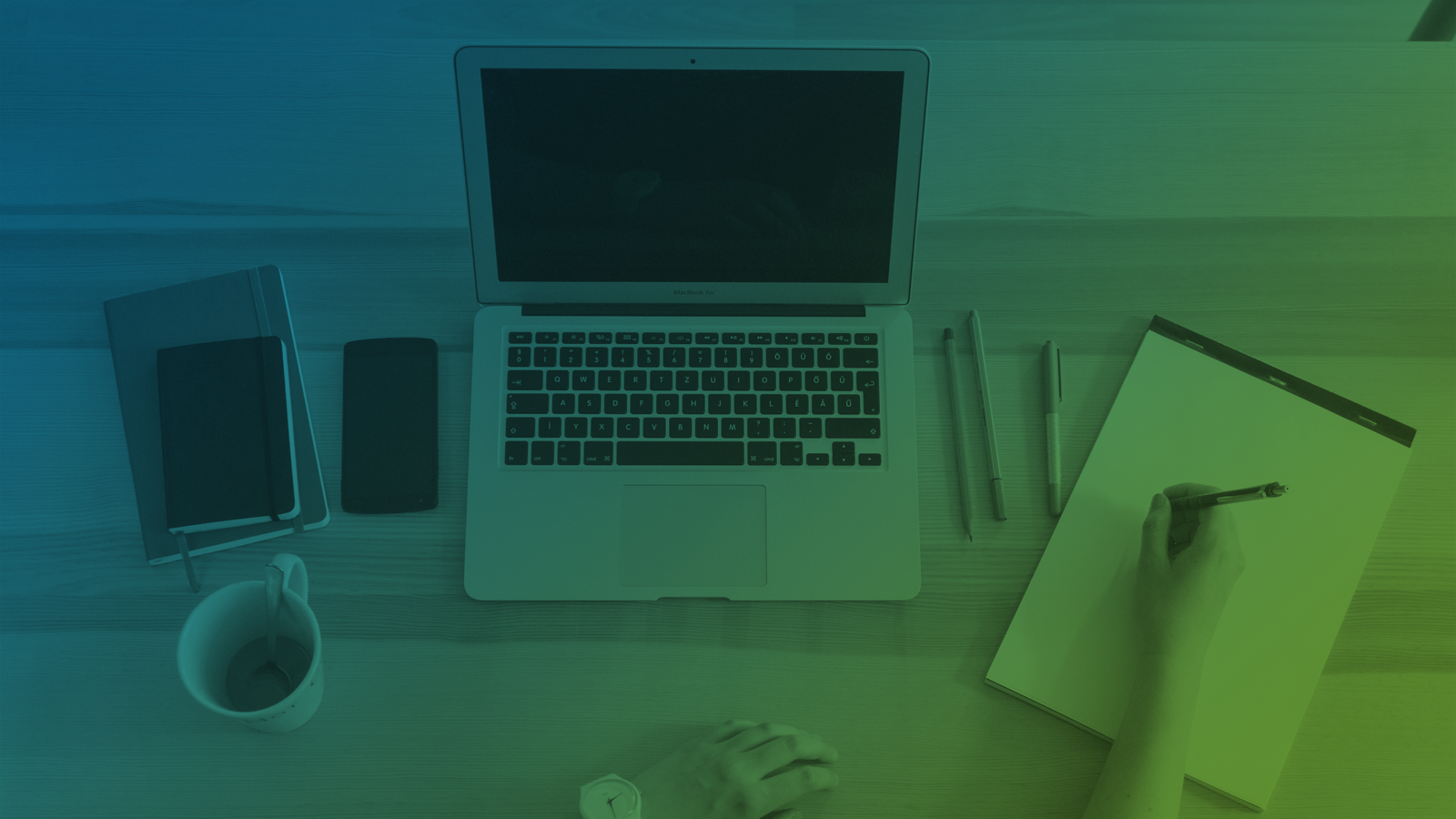 DIGITÁLIS
TERMÉK
amit imádnak
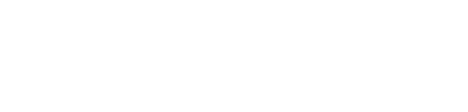 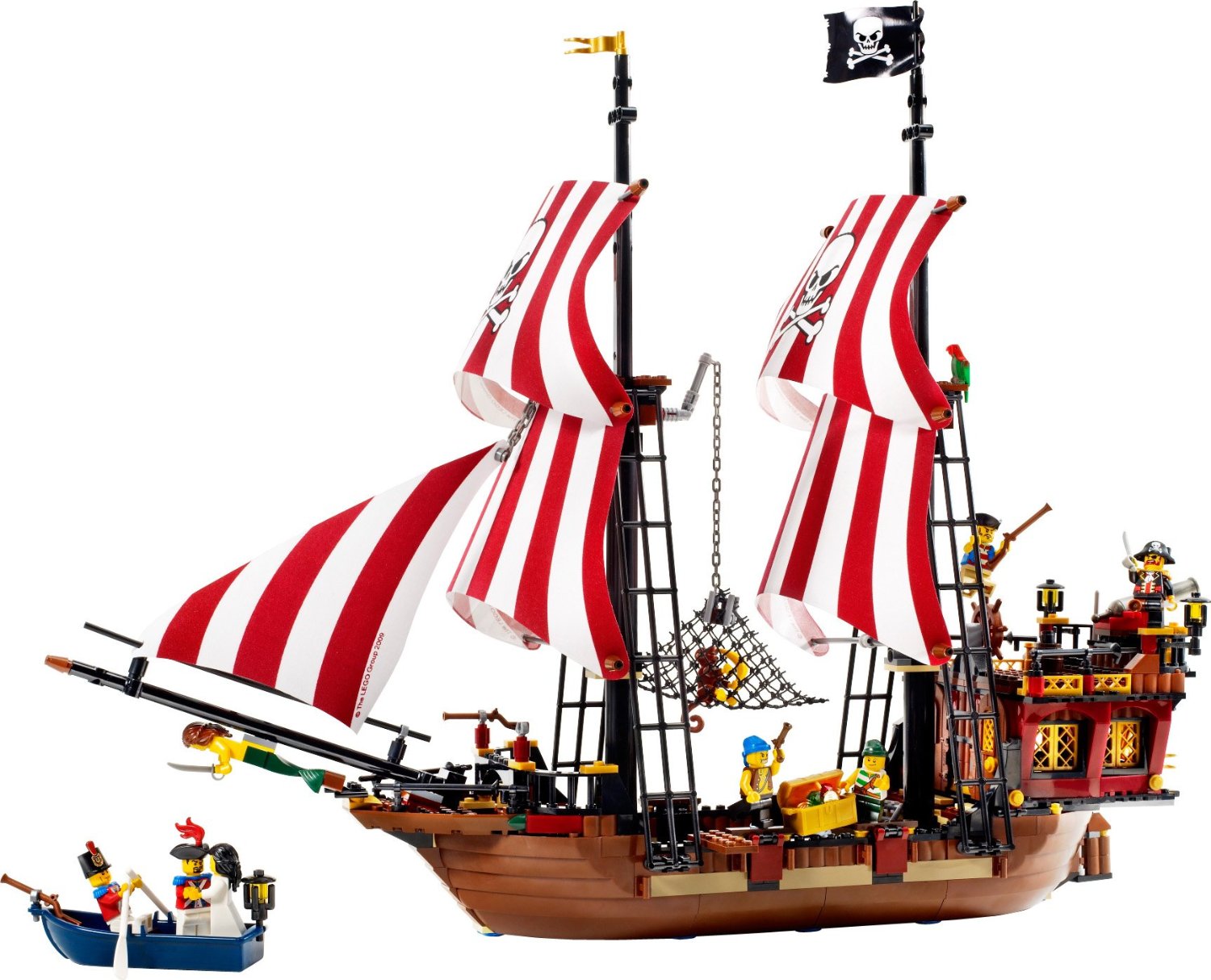 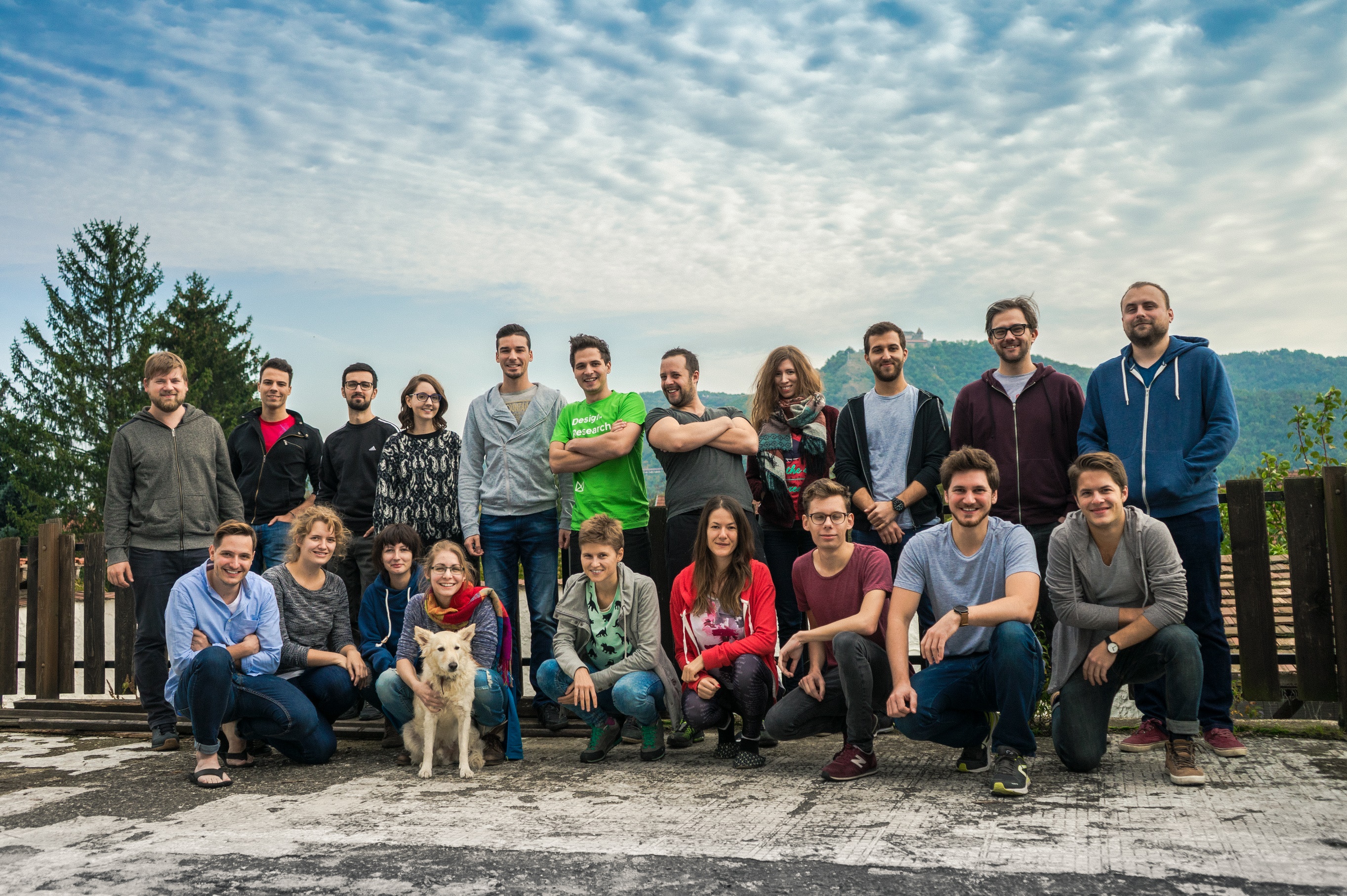 UX studio
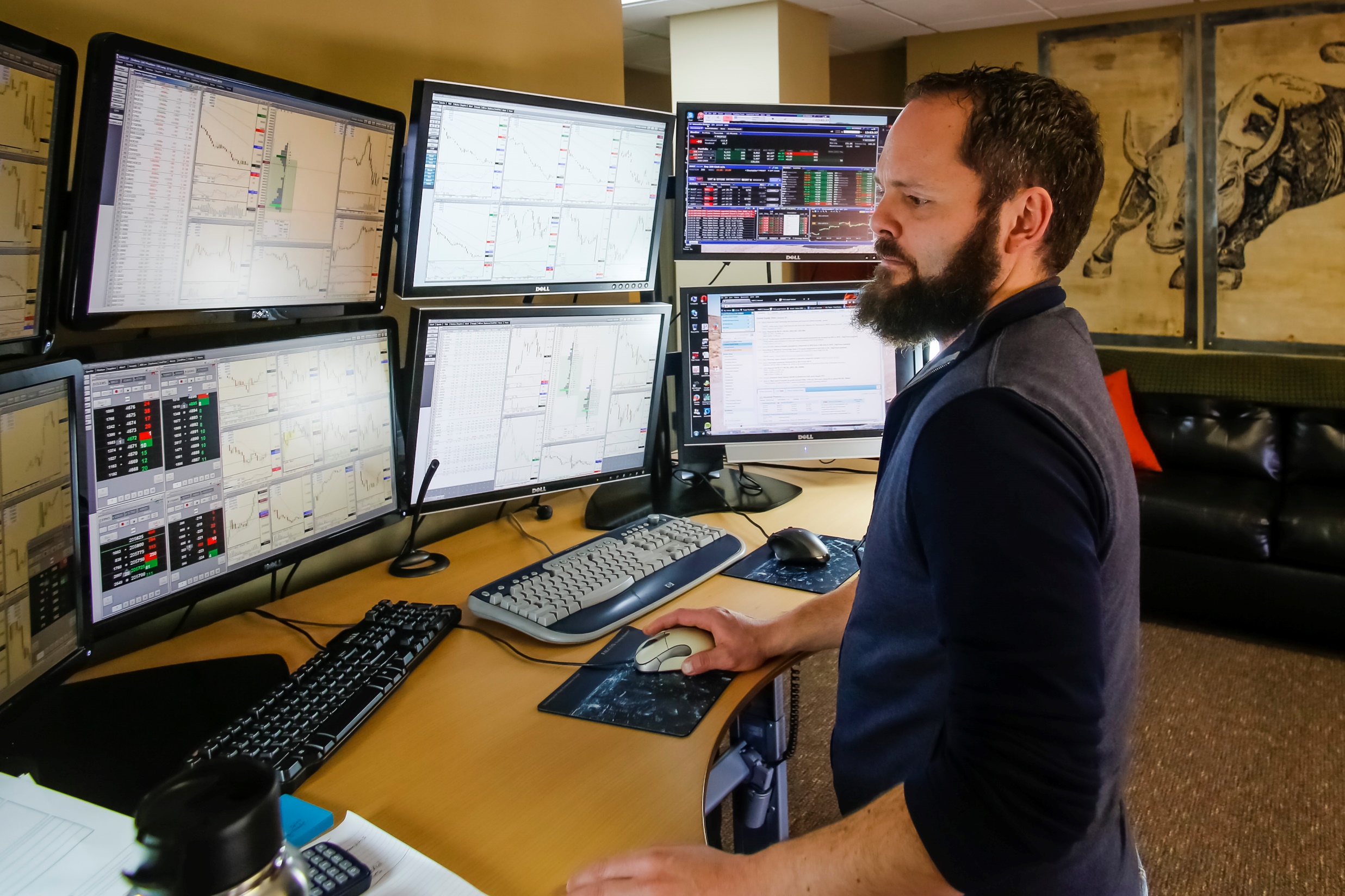 [Speaker Notes: Justin Thomas]
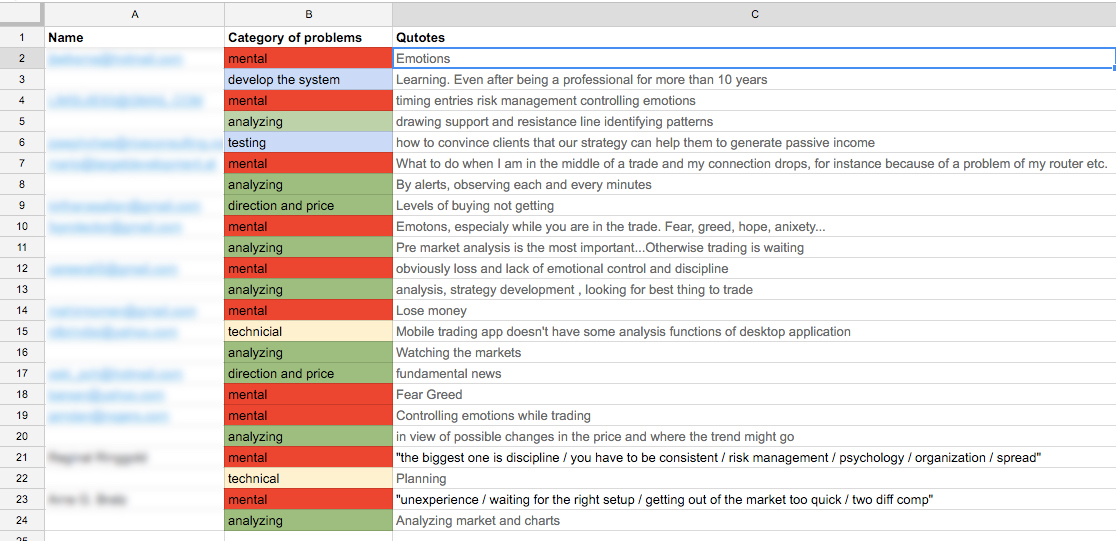 Product discovery
Interjúzás (terepkutatás, diary study, expereince sampling)
Fájdalom pontok megtalálása
2-3 havonta
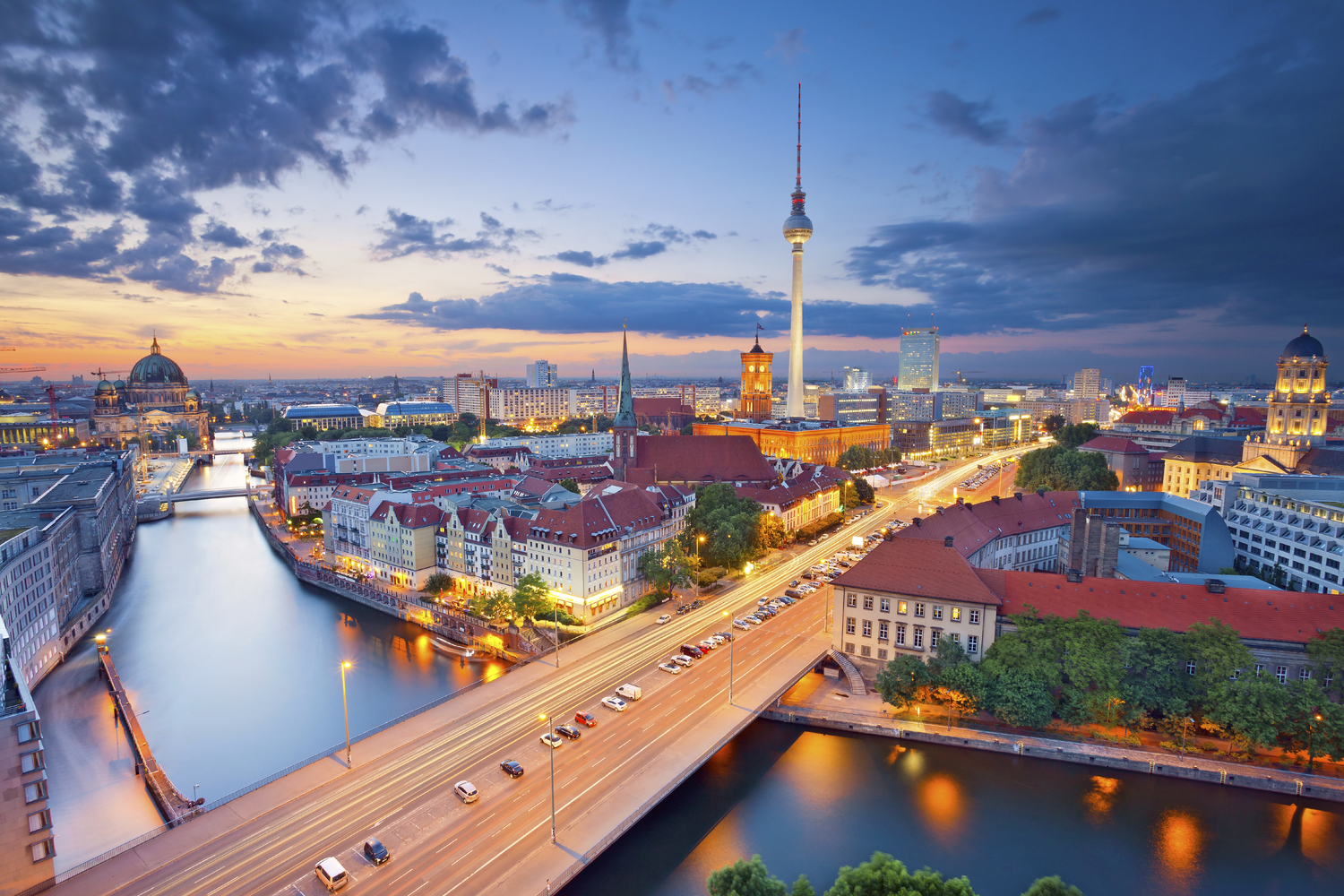 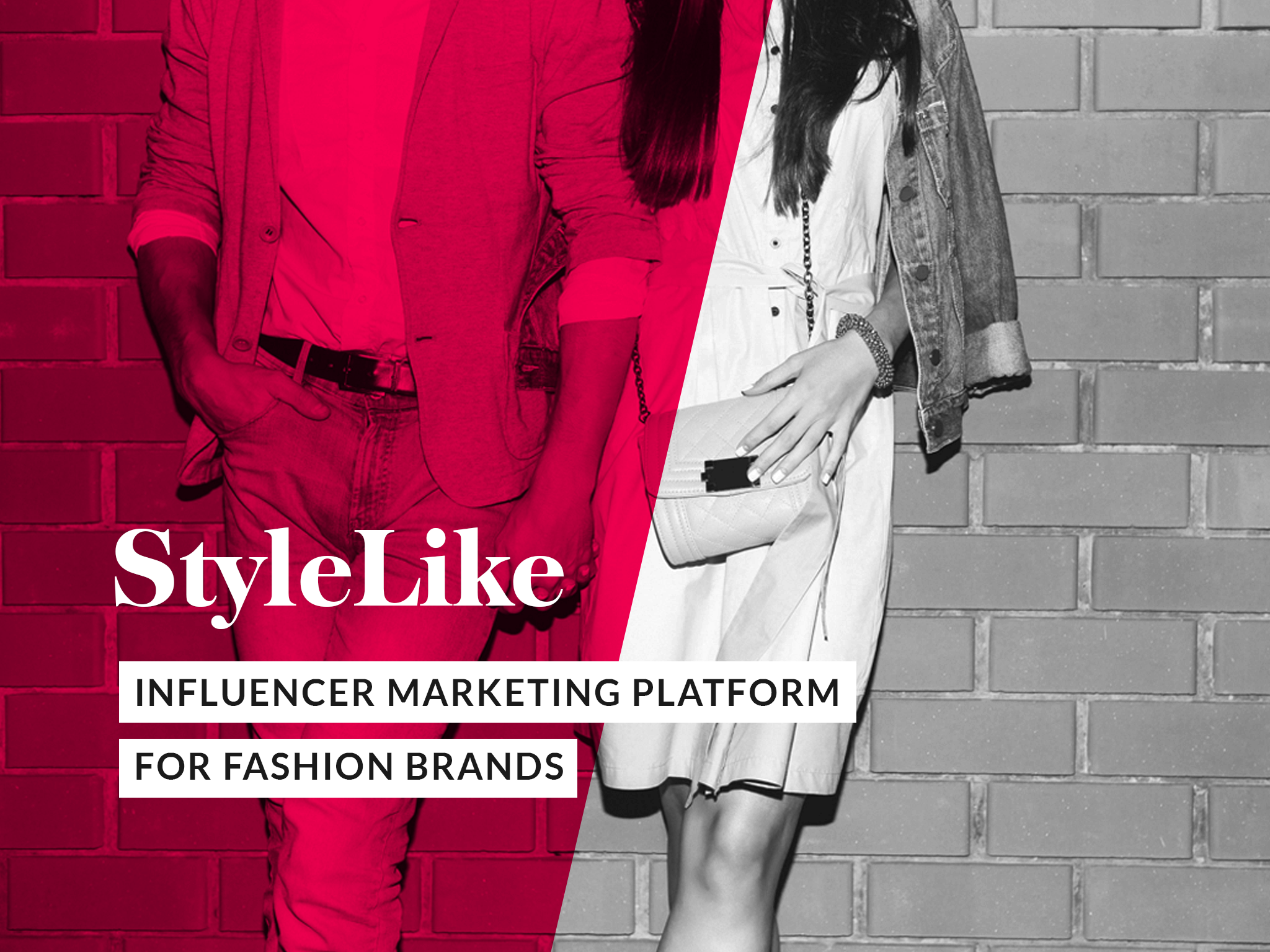 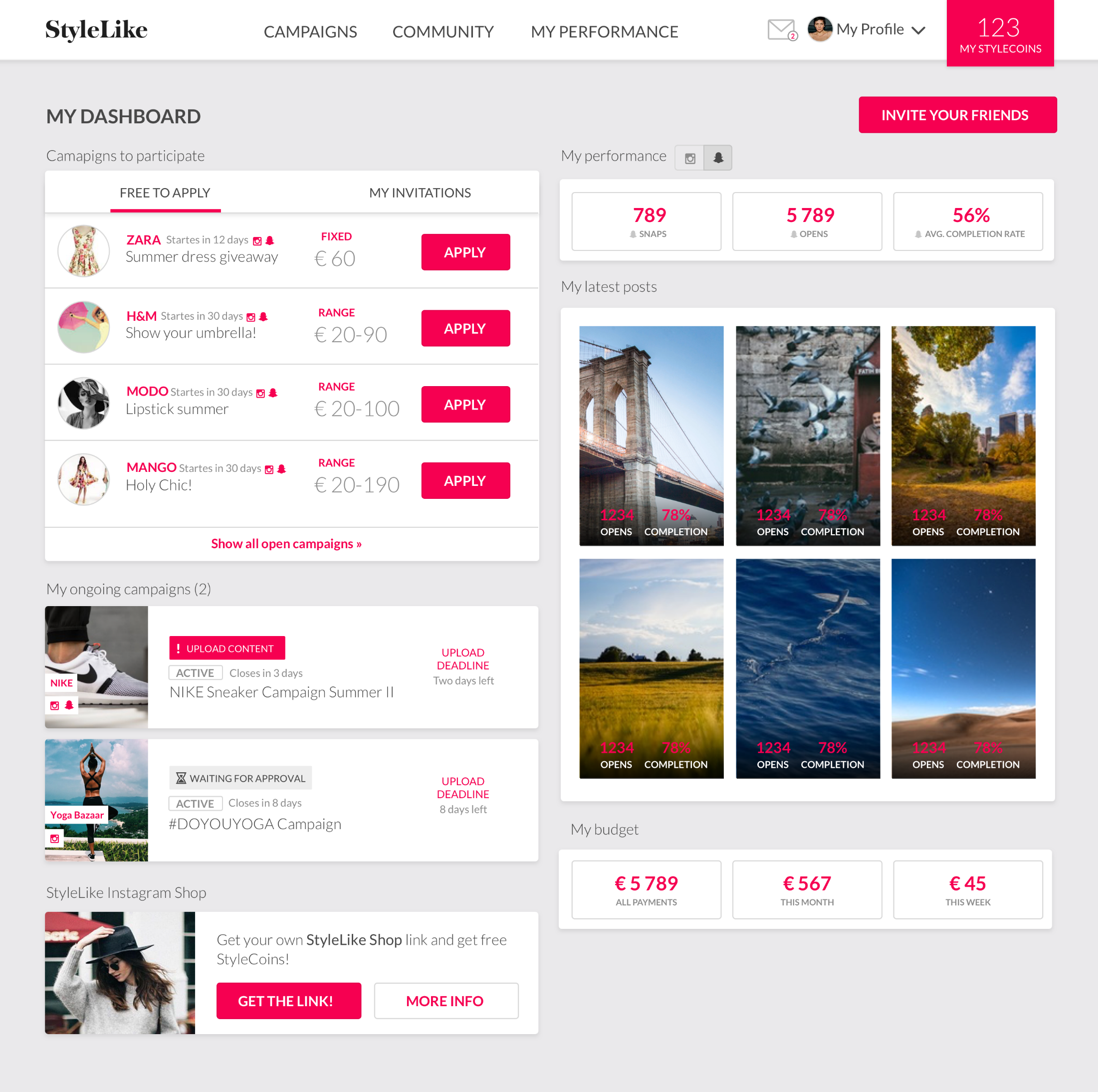 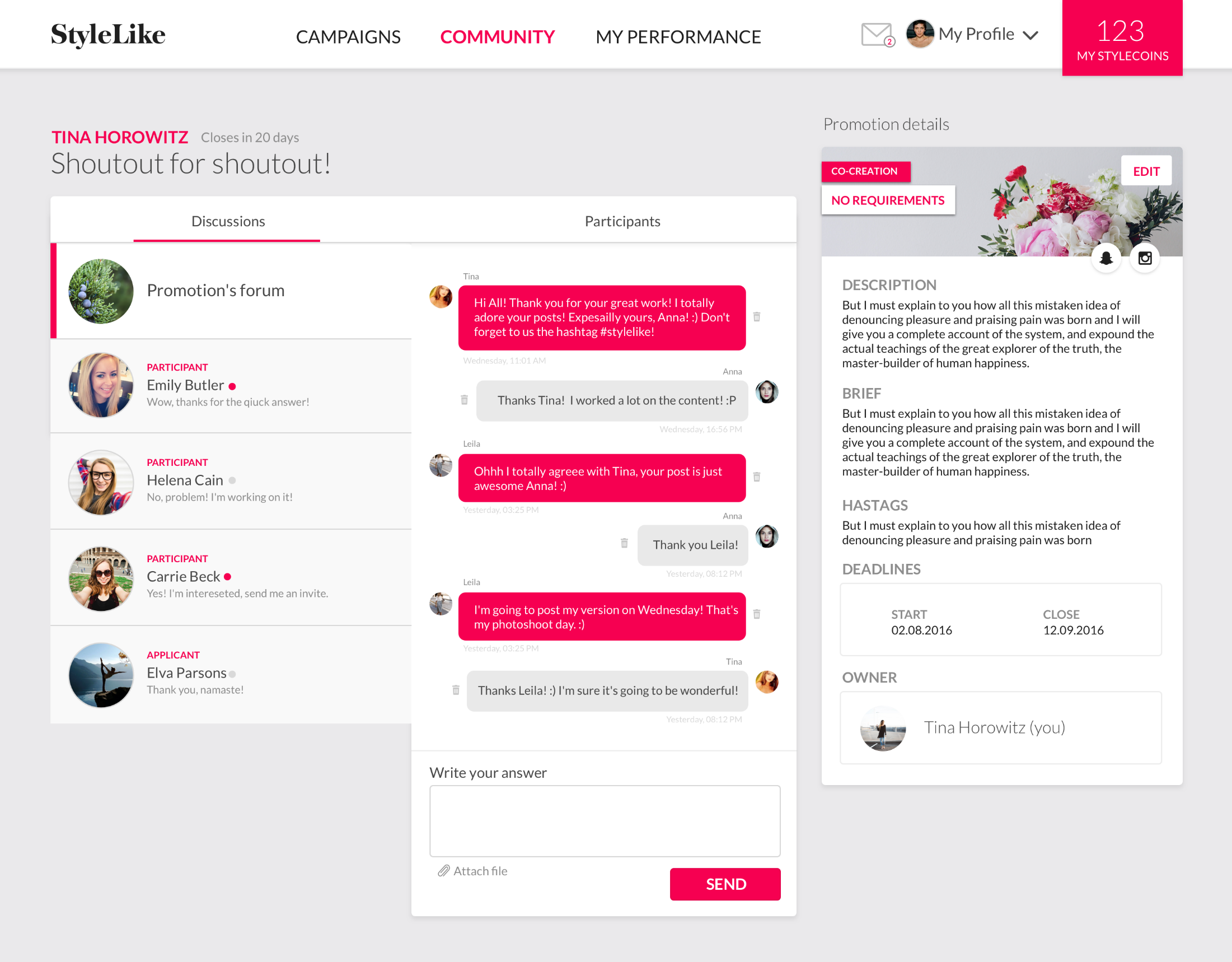 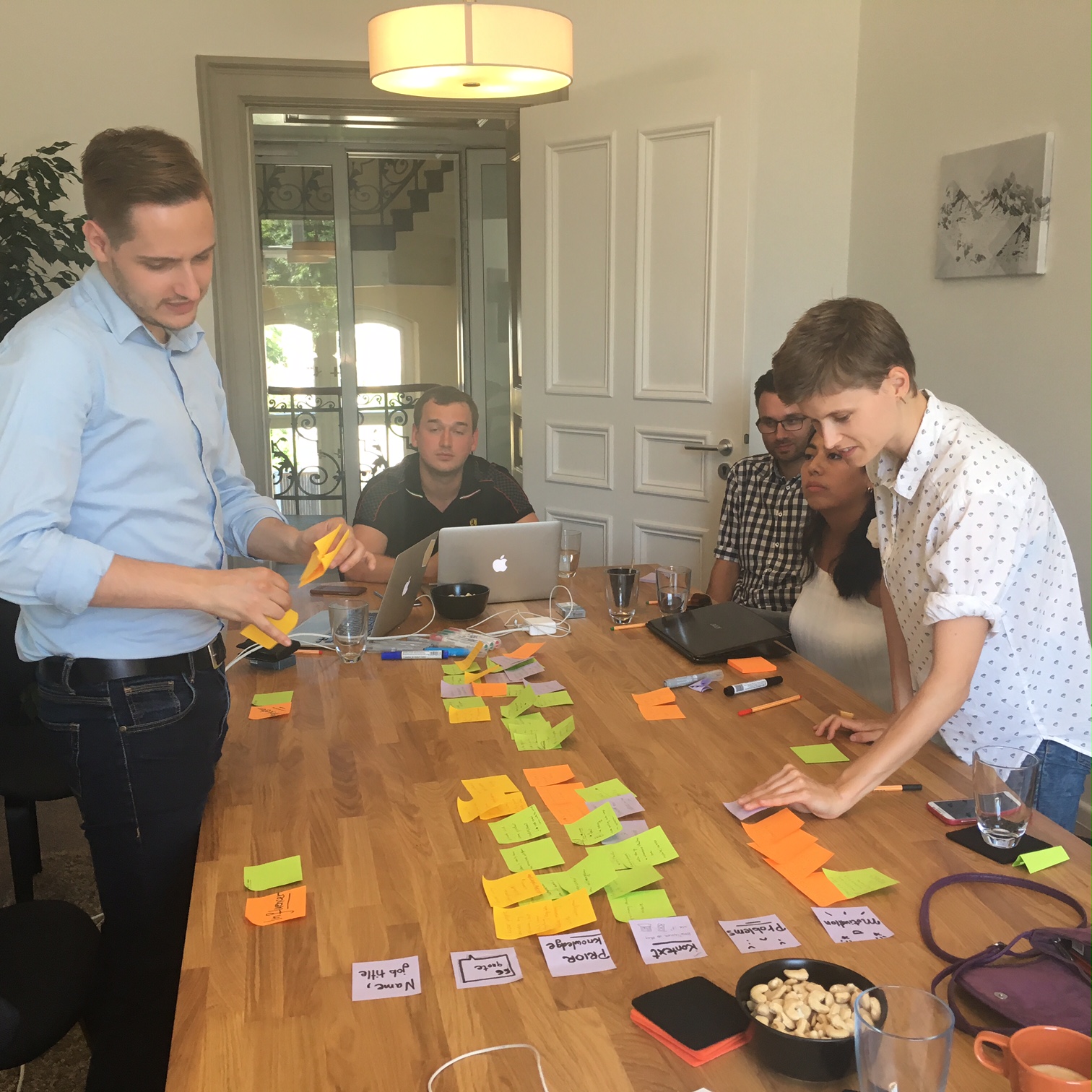 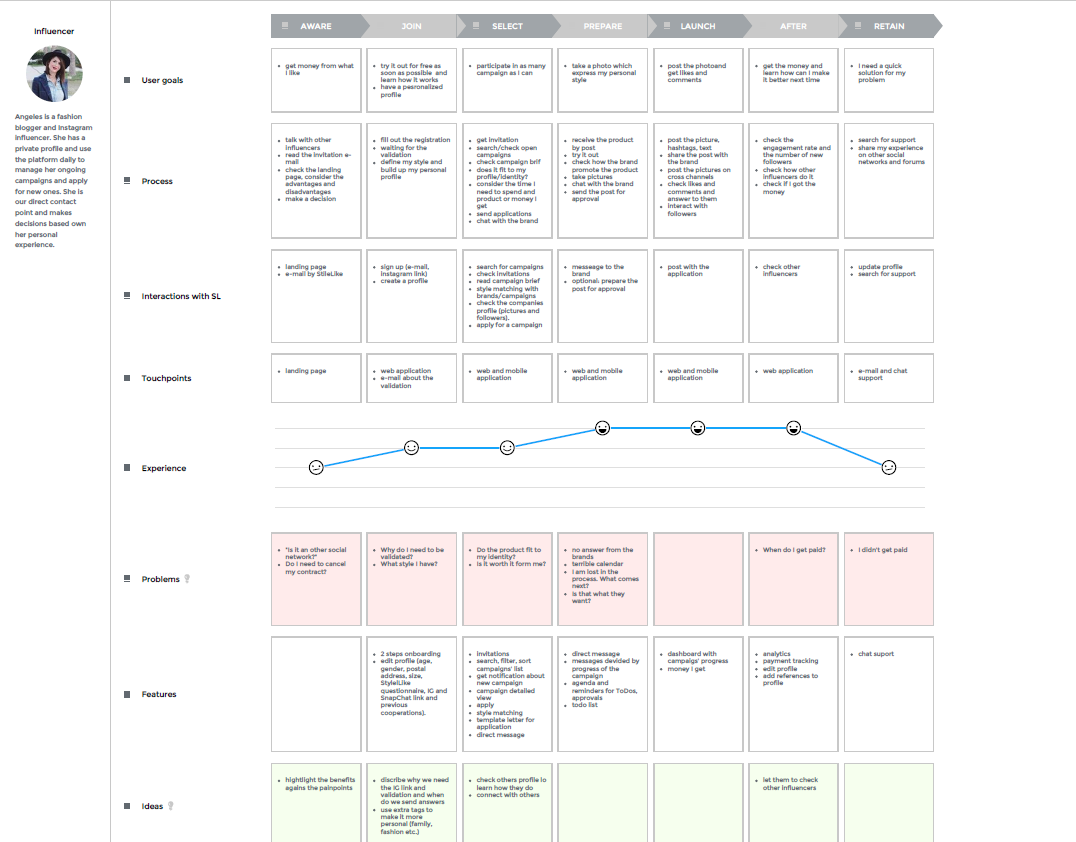 Design workshopok
Mindenki egy nyelvet beszéljen
Customer jurney, persona, JTBD, termék stratégia…
Tervezés elején, nagyobb mérföldköveknél
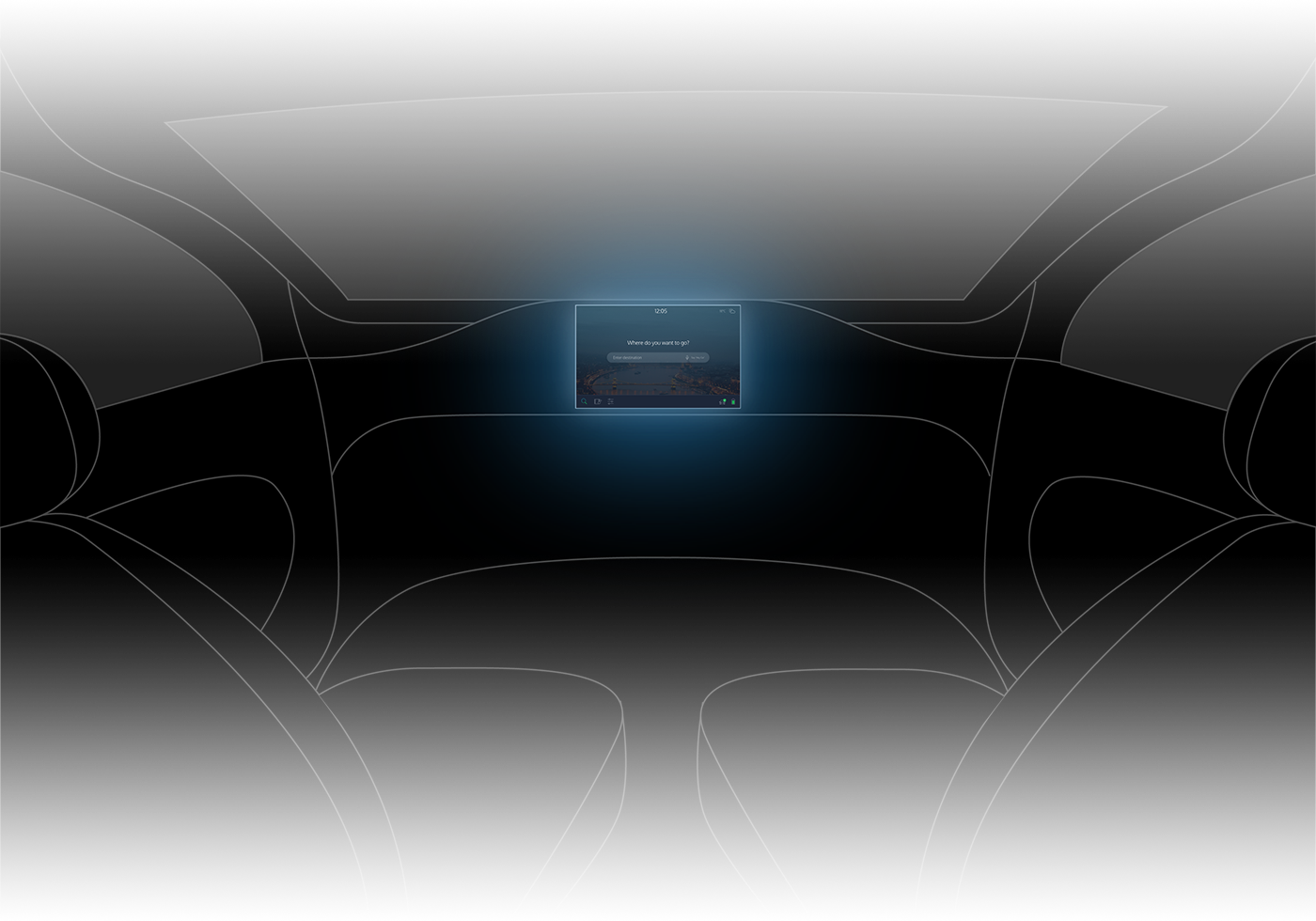 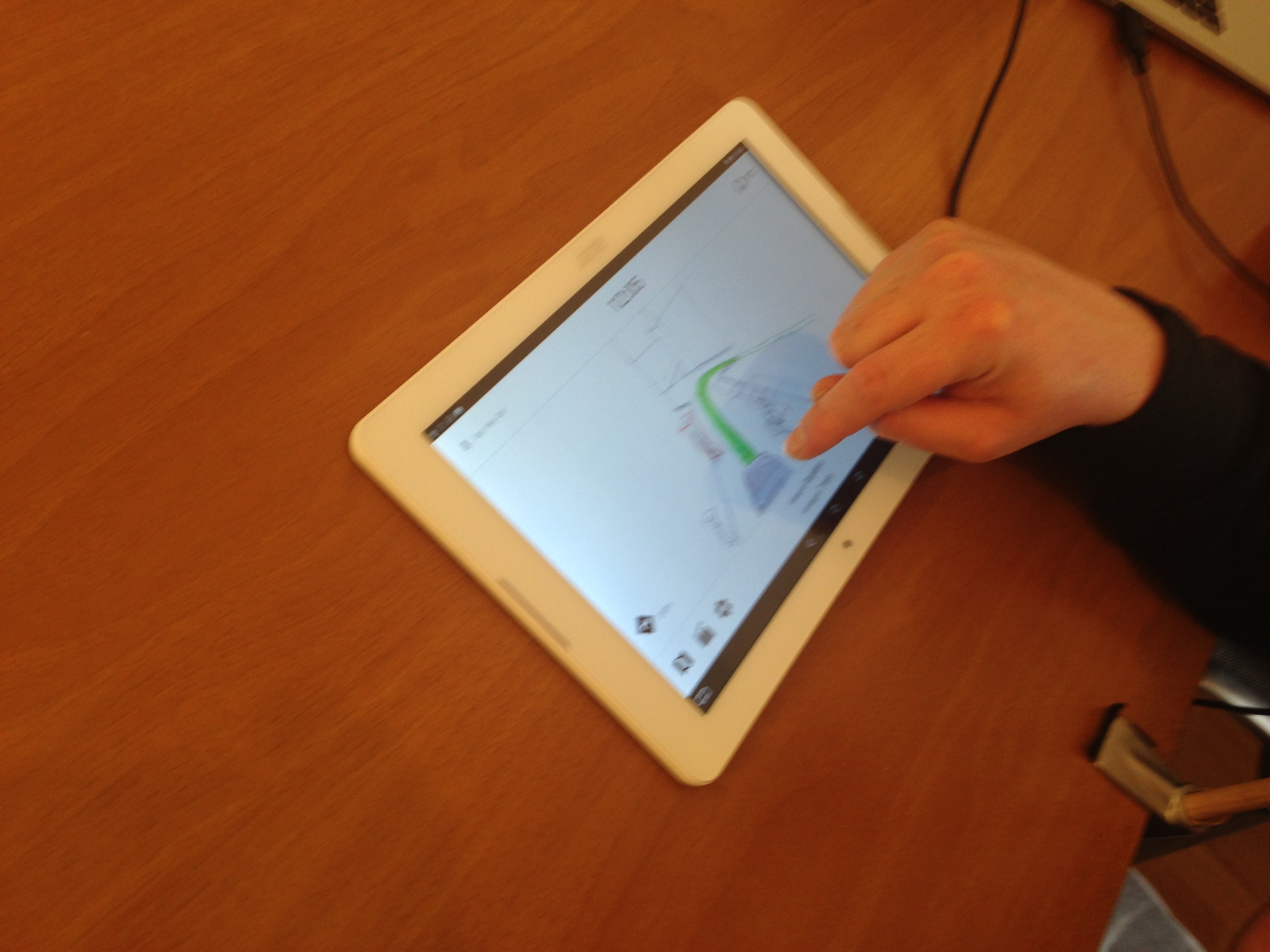 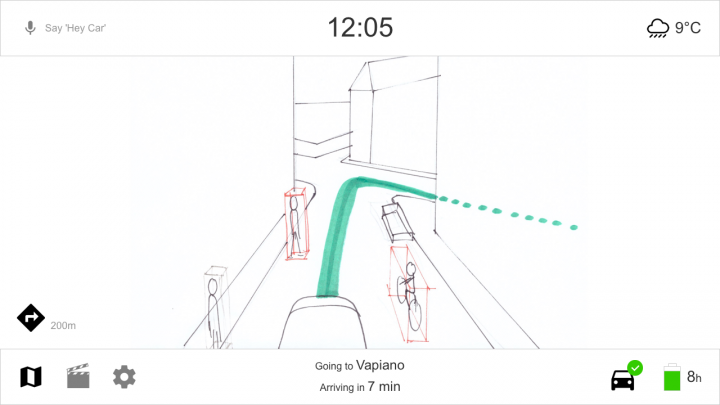 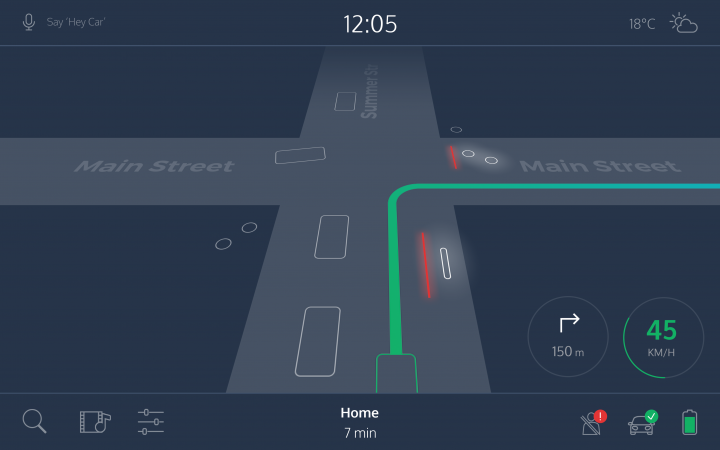 Prototípus és tesztelés
Prototípus és drótváz (uxpin, axure, stb)
Célcsoportba illő felhasználókkal teszteljük
Iterálás
UX Minimum
Heti egy user teszt
Rendszeres product discovery
Mindig prototípussal kezdünk
Mérni (mérő eszközök bekötve)
Rendszeres design meeting (fejlesztőkkel és üzleti vezetőkkel)
Design workshopok
Köszi
UxStudioTeam.com
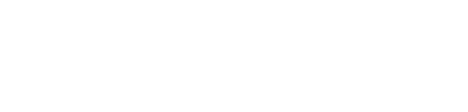